Русские народные инструменты
Россия, Россия – края дорогие,
Здесь издавна русские люди живут.
Они прославляют просторы родные,
Раздольные русские песни поют!                                                                          Хорошая русская песня дух бодрит.
    С хорошей русской песней и труд спорится.
Где песня поется, там весело живется!
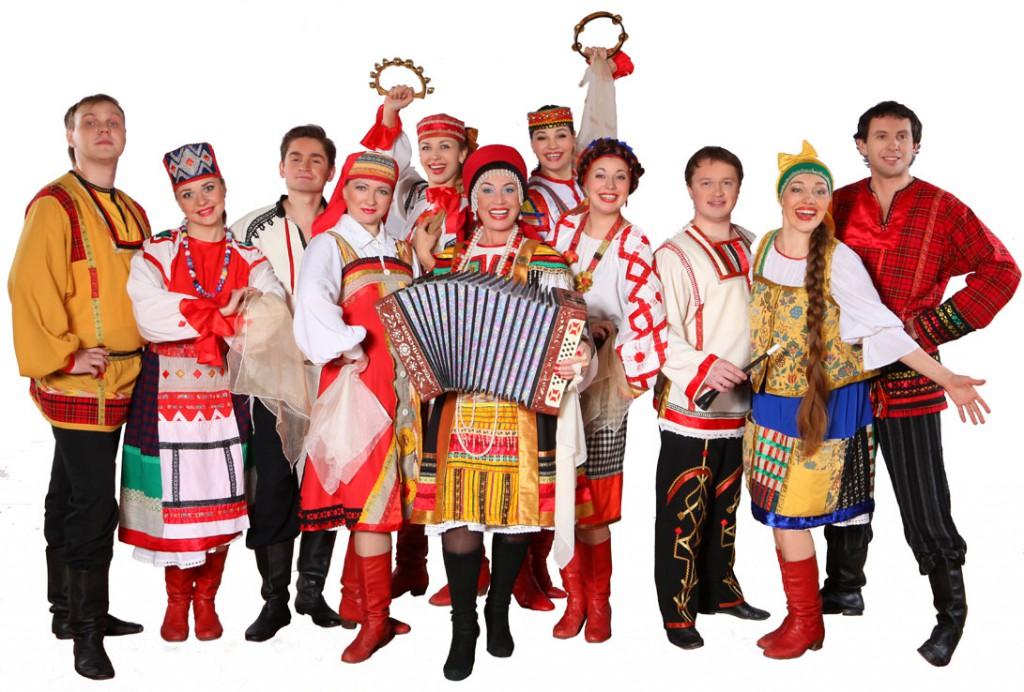 Оркестр возник из маленького ансамбля –     «Кружка любителей игры на балалайках» -     20 марта 1888 года - первый концерт –   День рождения Оркестра русских народных инструментов
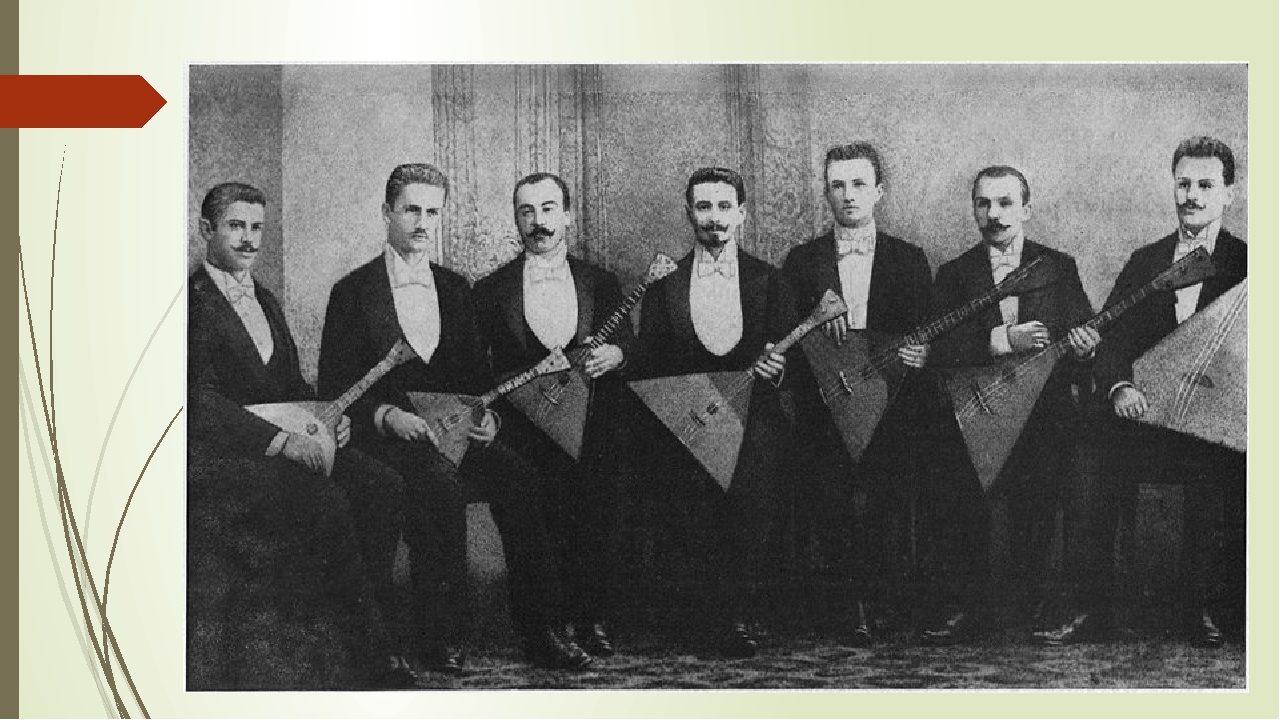 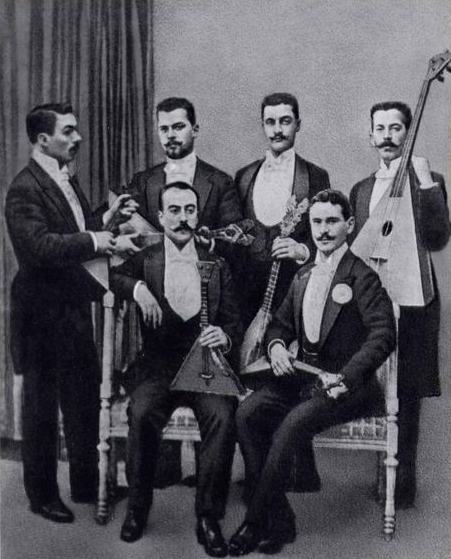 Создатель первого Русского Народного Оркестра   Василий Васильевич Андреев
Духовые       Струнные     Ударные
Свистулька                Гусли                      Колотушка
Кутиклер                     Гудок                    Трещетка
Сопелка                     Домра                    Рубель
Рожок                       Балалайка               Бубен
Жалейка                                                   Ложки
Волынка
Гармонь
Русские народные инструменты
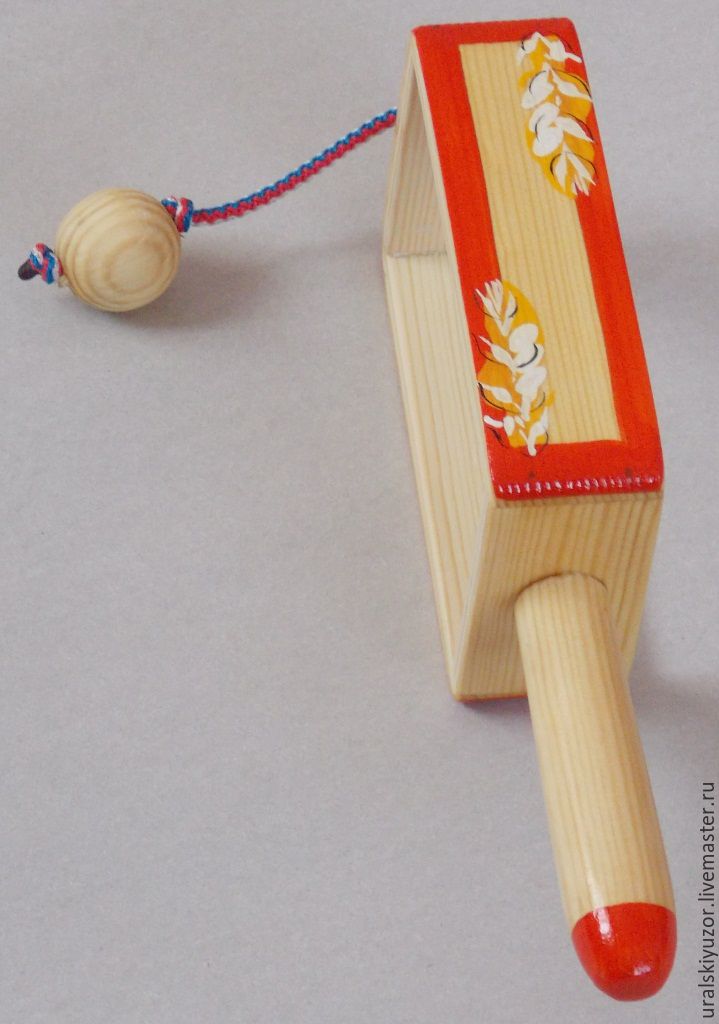 Колотушка
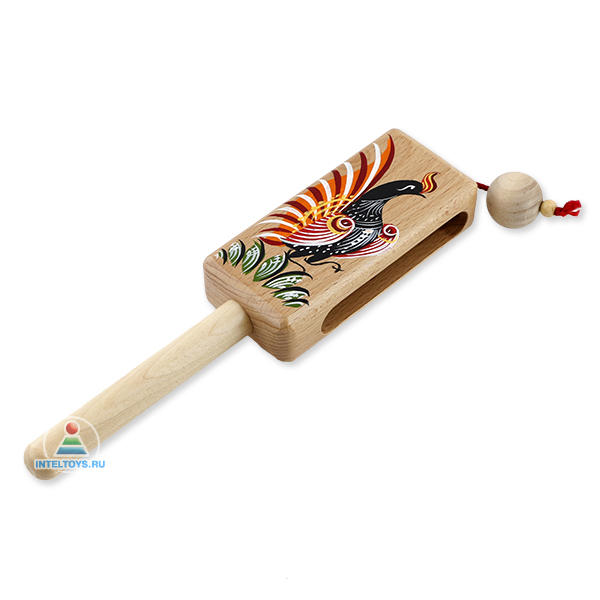 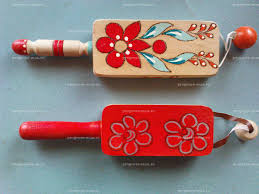 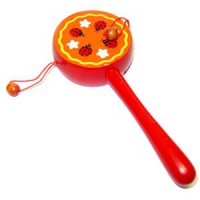 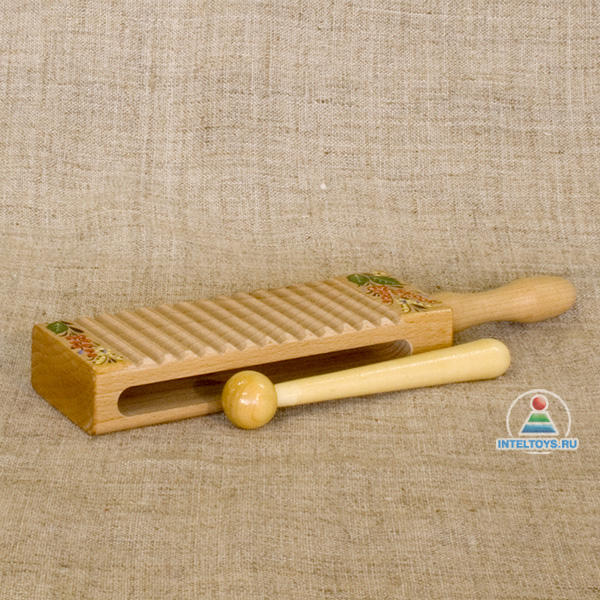 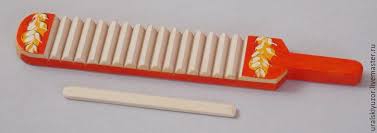 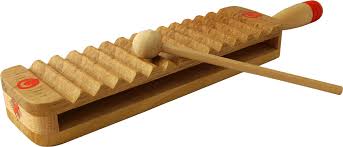 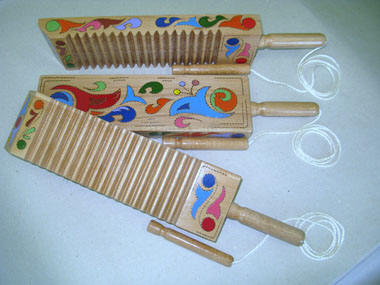 Рубель
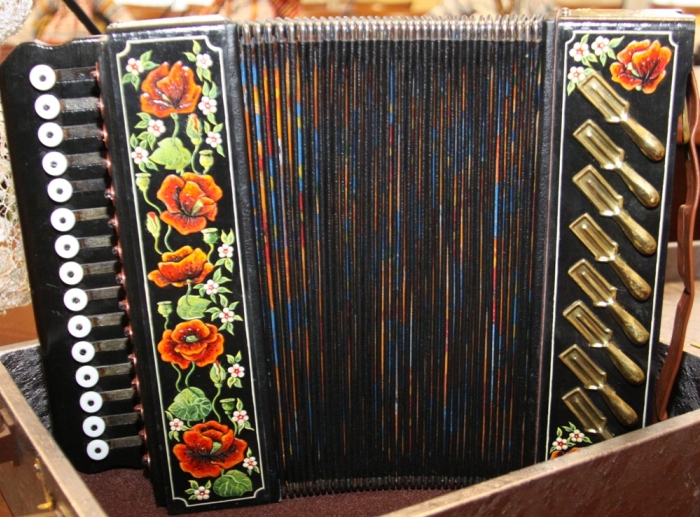 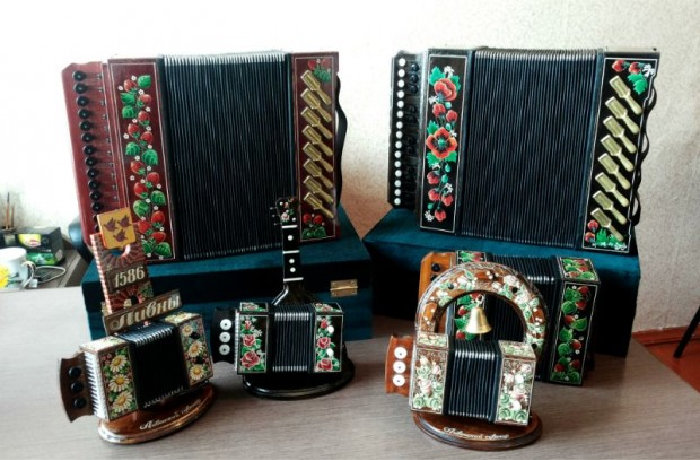 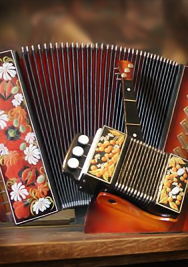 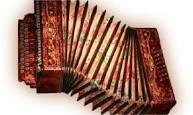 Гармонь
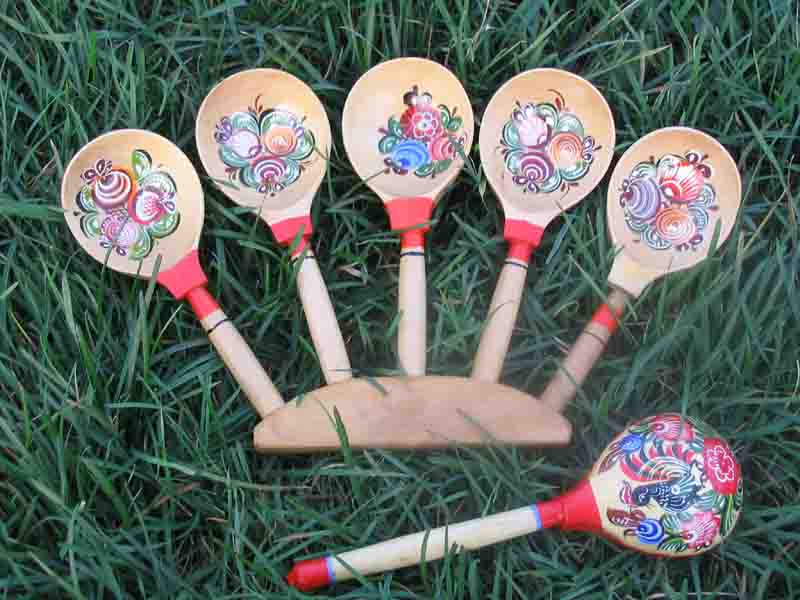 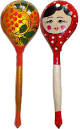 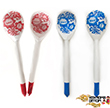 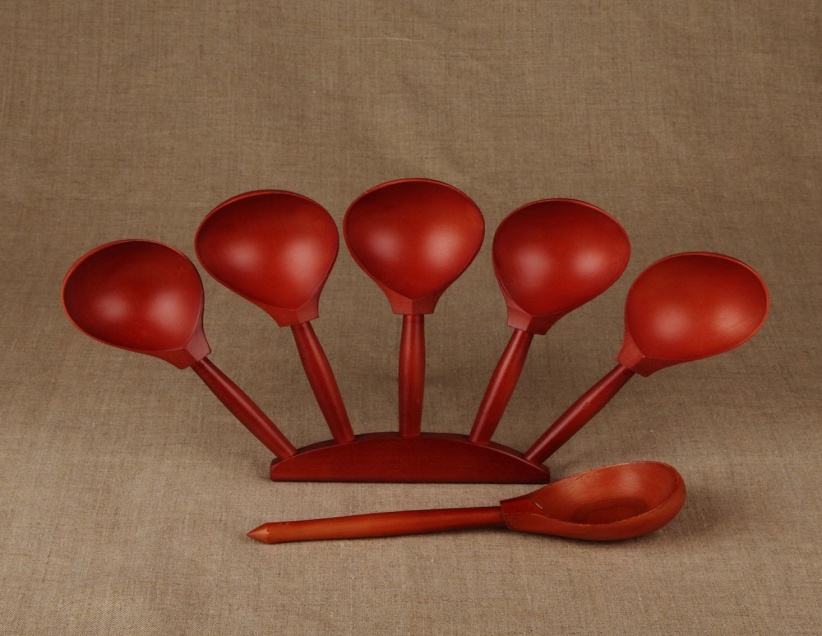 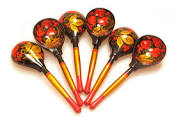 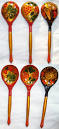 Деревянные ложки
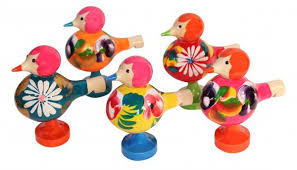 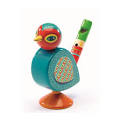 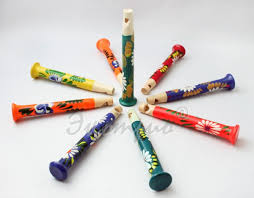 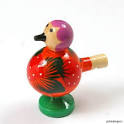 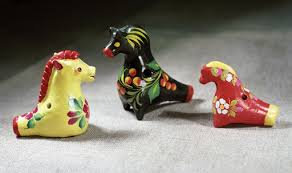 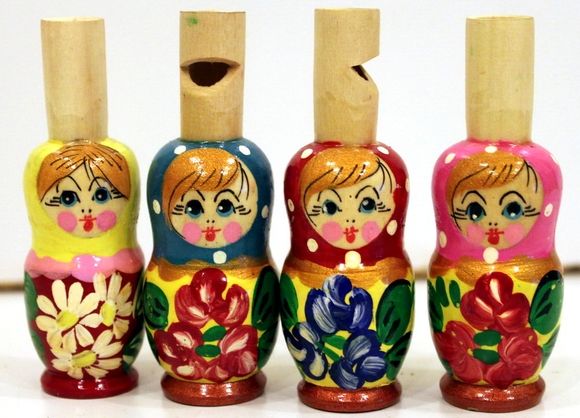 Свистулька
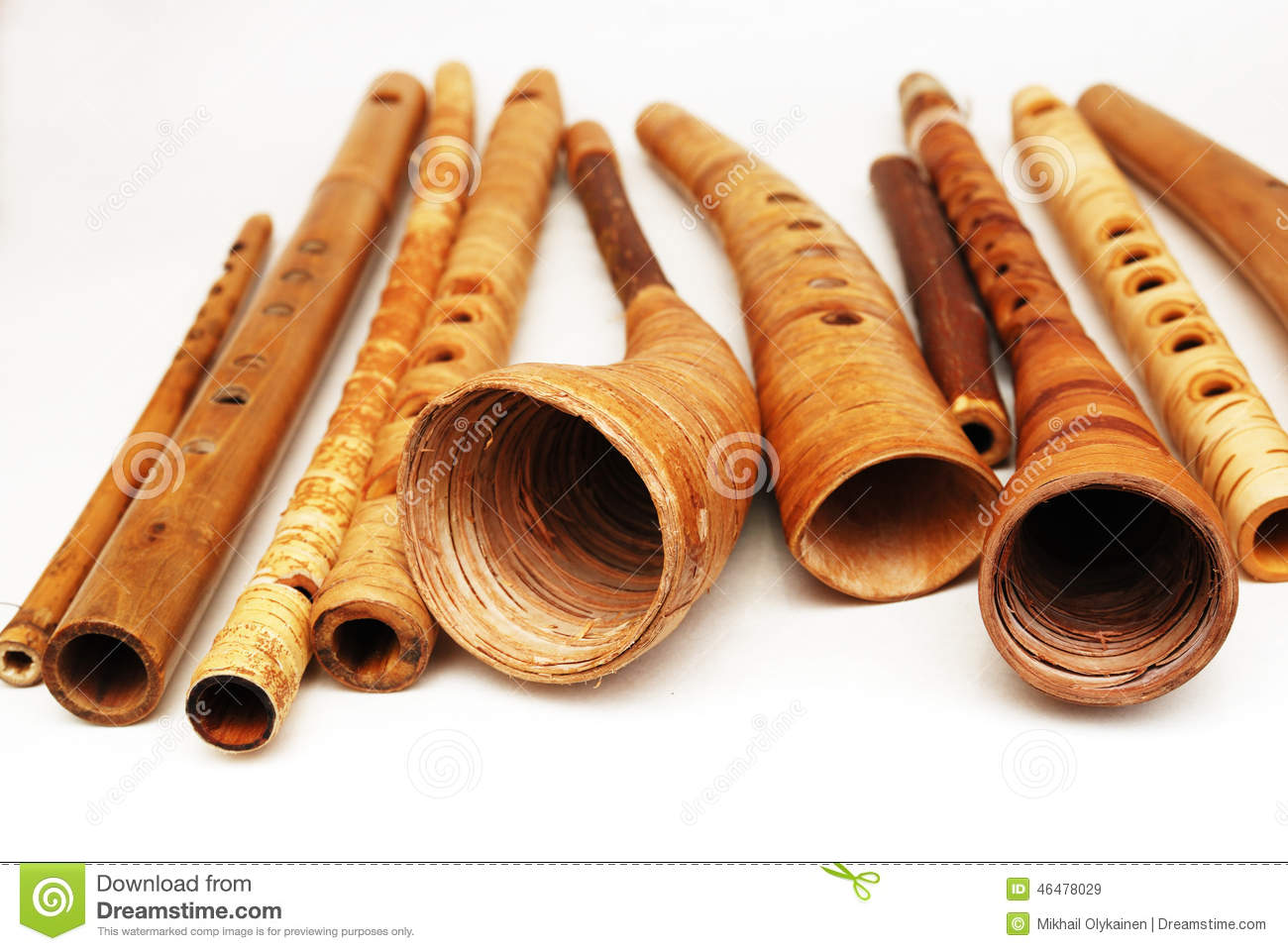 Рожок
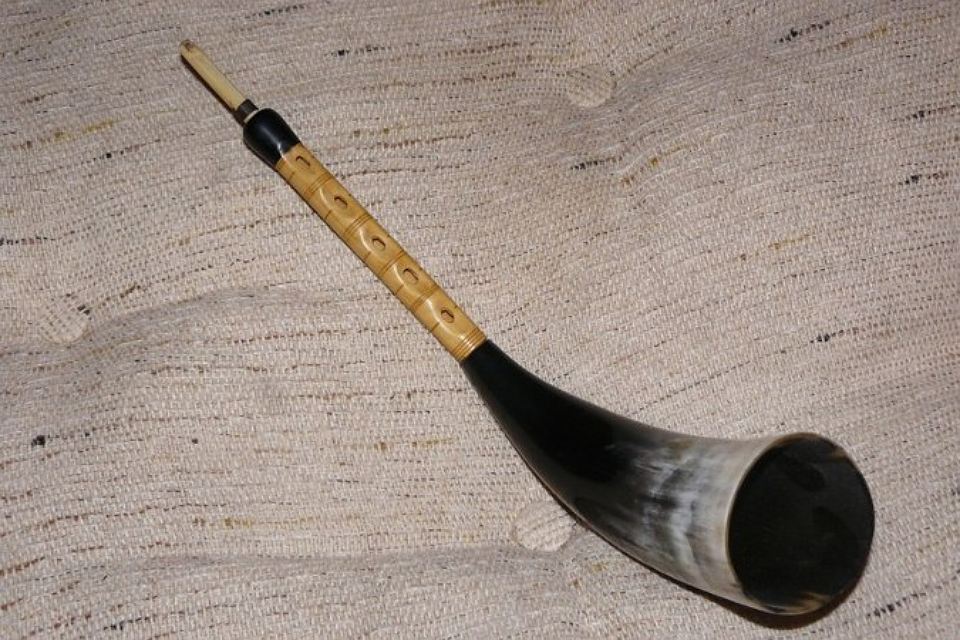 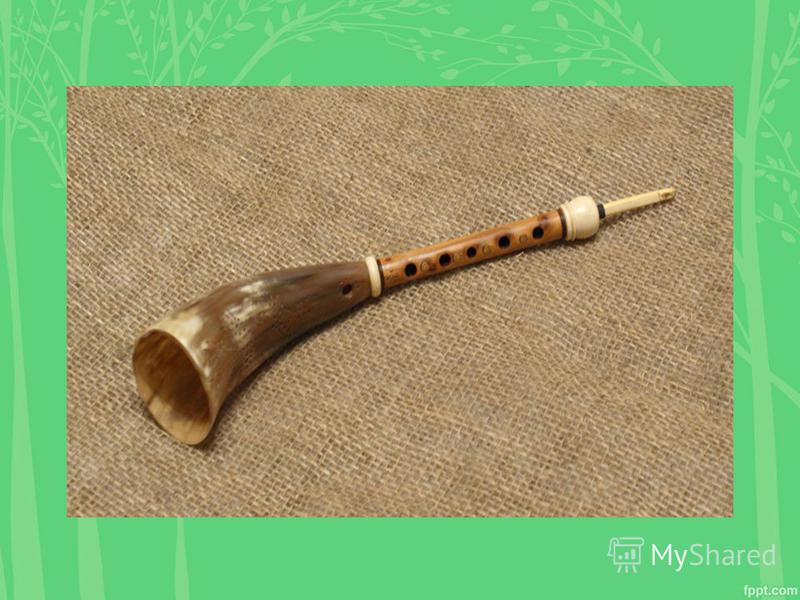 Рожок
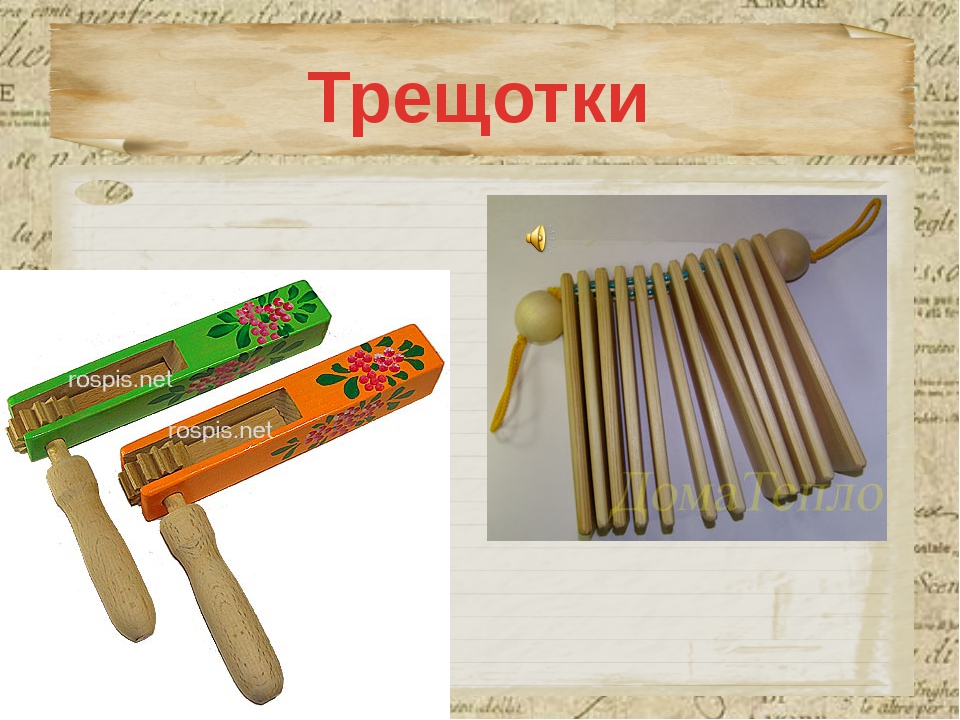 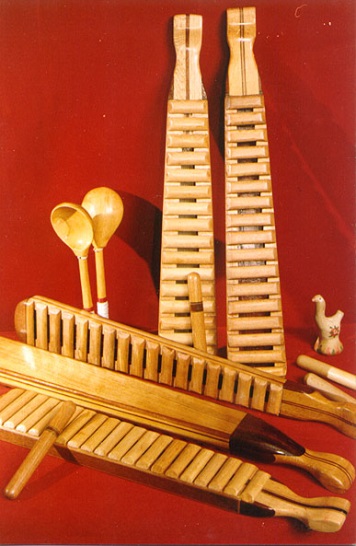 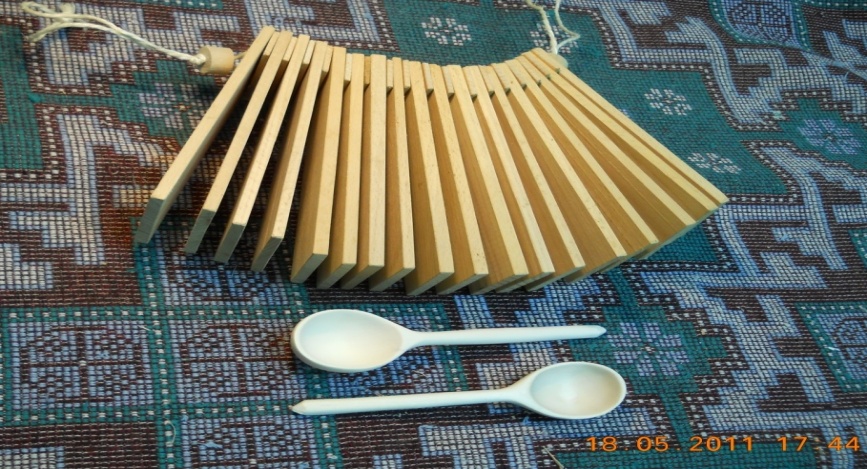 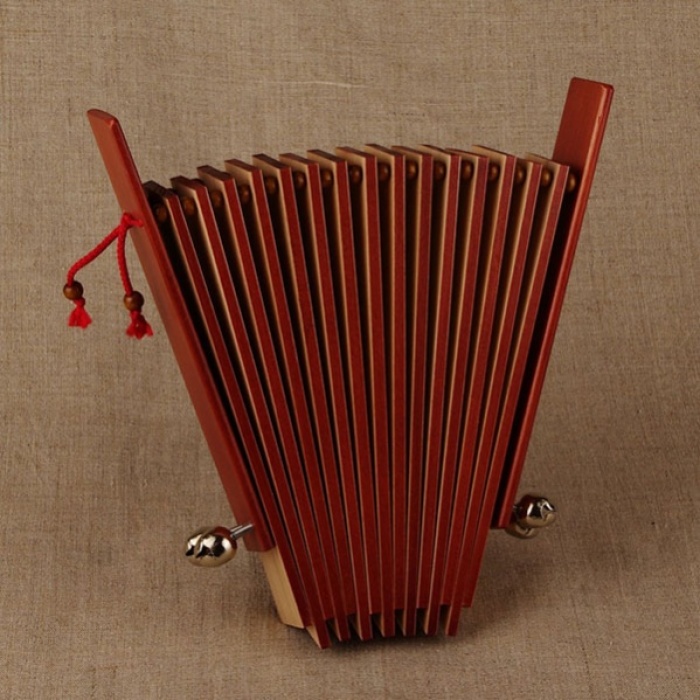 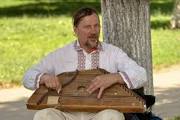 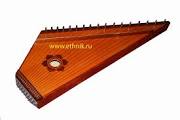 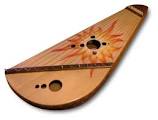 Звончатые гусли
Треугольная доска,
А на ней три волоска.
Три струны. А звук какой!
С переливами, живой!
Узнаю его в момент-                                Самый русский инструмент
Балалайка
Домра – как забытая царица, что жила когда-то на Руси.
Балалайки старшая сестрица,                                             Звуком ладным в голубой выси,                                   Разносила на потеху миру
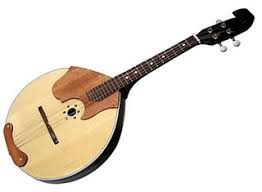 …..
Домра
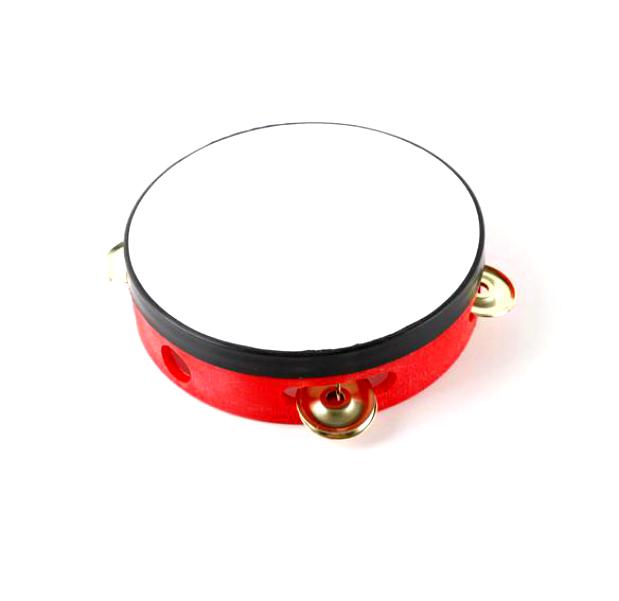 Бубен
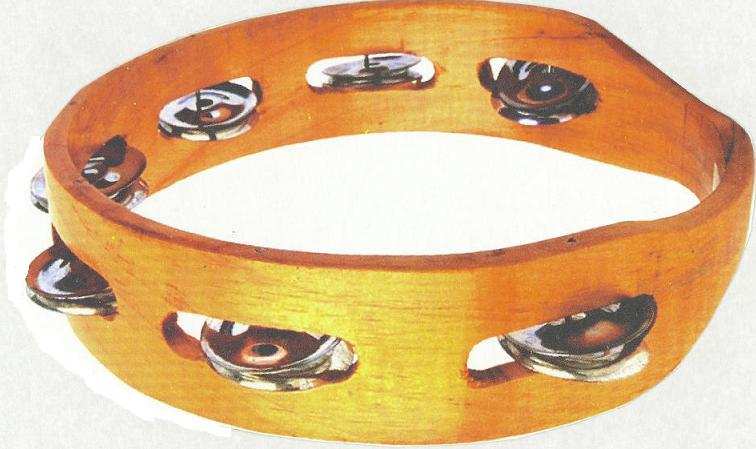 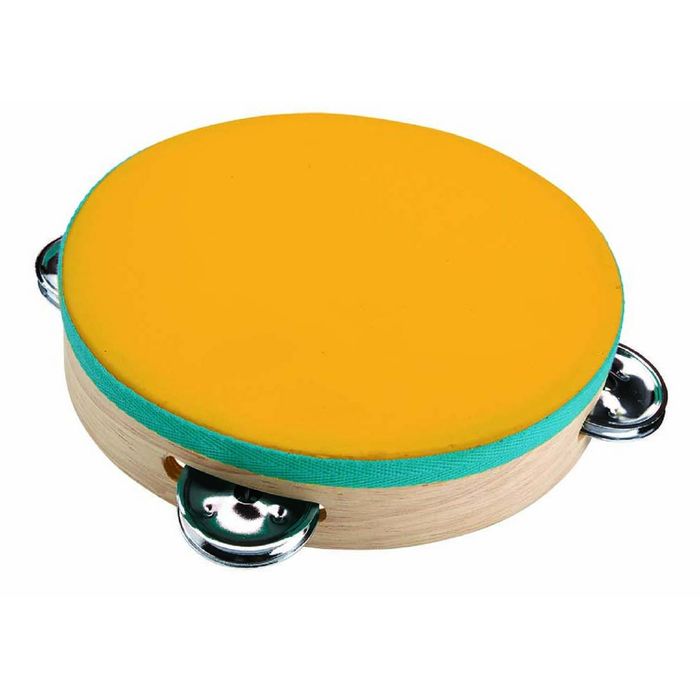 Бубен